1 Map of ancient Canaan showing the route taken by the Israelites, starting at Gilgal, according to Joshua ...
A&G, Volume 58, Issue 5, October 2017, Pages 5.39–5.42, https://doi.org/10.1093/astrogeo/atx178
The content of this slide may be subject to copyright: please see the slide notes for details.
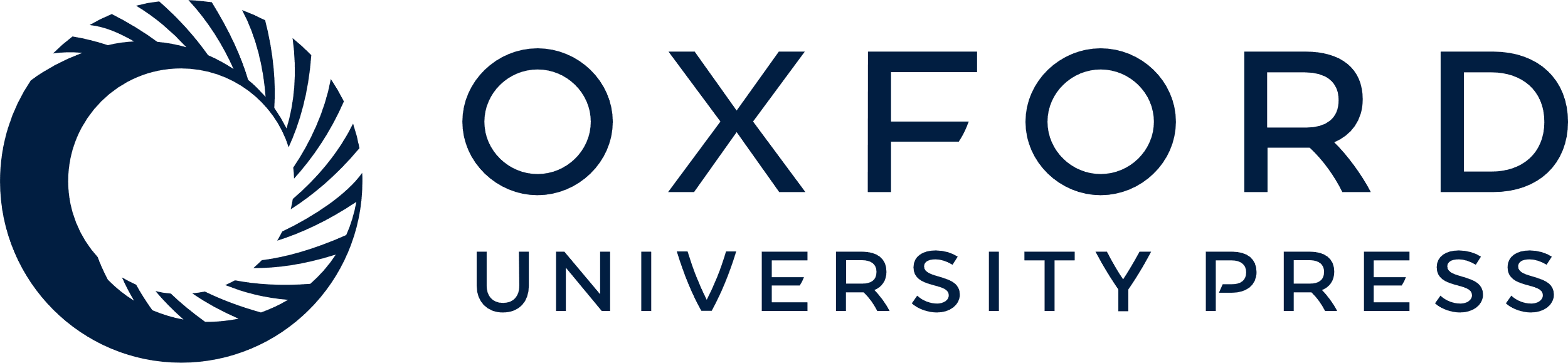 [Speaker Notes: 1 Map of ancient Canaan showing the route taken by the Israelites, starting at Gilgal, according to Joshua 10:9–10.


Unless provided in the caption above, the following copyright applies to the content of this slide: © 2017 Royal Astronomical Society]